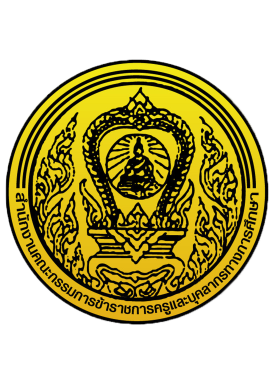 การดำเนินการทางวินัยของข้าราชการครู
และบุคลากรทางการศึกษา ตามพระราชบัญญัติระเบียบข้าราชการครูและบุคลากรทางการศึกษา พ.ศ. 2547 
ในช่วงเปลี่ยนผ่าน
สำนักงานคณะกรรมการข้าราชการครูและบุคลากรทางการศึกษา
www.otepc.go.th
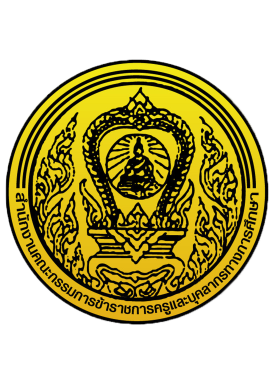 อำนาจหน้าที่ของศึกษาธิการจังหวัด      ในฐานะผู้มีอำนาจตามมาตรา ๕๓
ข้อ 13 คำสั่ง หน.คสช.ที่ ๑๙/๒๕๖๐
การบรรจุและแต่งตั้งข้าราชการครูและบุคลากรทางการศึกษาในจังหวัด หรือกรุงเทพมหานคร           ตามมาตรา ๕๓ (๓) และ (๔) แห่ง พ.ร.บ.ระเบียบข้าราชการครูและบุคลากรทางการศึกษา พ.ศ. ๒๕๔๗    ให้ศึกษาธิการจังหวัด โดยความเห็นชอบของ กศจ.      เป็นผู้มีอำนาจสั่งบรรจุและแต่งตั้ง
สำนักงานคณะกรรมการข้าราชการครูและบุคลากรทางการศึกษา
www.otepc.go.th
ประเด็นที่ 1 
การดำเนินการและการรายงานการดำเนินการทางวินัยอย่างร้ายแรงหรือไม่ร้ายแรงของข้าราชการครูและบุคลากรทางการศึกษา กรณีผู้บังคับบัญชาได้สั่งแต่งตั้งคณะกรรมการสอบสวนวินัยก่อนวันที่คำสั่งหัวหน้าคณะรักษาความสงบแห่งชาติ ที่ 19/2560 
ลงวันที่ 3 เมษายน พ.ศ. 2560 ใช้บังคับ
3
ประเด็นที่ 11. การดำเนินการทางวินัยของข้าราชการครูและบุคลากรทางการศึกษาที่สั่งแต่งตั้งคณะกรรมการสอบสวนวินัยก่อนวันที่ 3 เม.ย. 2560
ผู้มีอำนาจสั่งแต่งตั้งคณะกรรมการสอบสวน (ตามมาตรา 53 เดิม)
ผอ.รร./ผอ.สพท.
คณะกรรมการสอบสวน
ดำเนินการสอบสวน
ตามกฎหมายต่อไป
จนกว่าจะแล้วเสร็จ
แต่งตั้ง
อยู่ระหว่างการสอบสวน
3 เม.ย. 60
4
ประเด็นที่ 1
การสอบสวนหรือการพิจารณานั้น
เป็นอันใช้ได้
การสอบสวนเสร็จ
(มีรายงานการสอบสวน)
หรือ
การพิจารณาเสร็จ
ผู้มีอำนาจสั่งแต่งตั้งคณะกรรมการสอบสวน 
(ตามมาตรา 53 เดิม)
ผอ.รร./ผอ.สพท.
แต่งตั้ง
คณะกรรมการสอบสวน
ดำเนินการ
3 เม.ย. 60
5
ประเด็นที่ 1
6
การดำเนินการทางวินัยอย่างร้ายแรงกรณีแต่งตั้งคณะกรรมการสอบวินัยอย่างร้ายแรงก่อนวันที่ 3 เม.ย. 60
3. เสนอสำนวนการสอบสวนต่อ
รายงานการดำเนินการทางวินัย
ผู้มีอำนาจสั่งแต่งตั้ง
คณะกรรมการสอบสวน
(ตามมาตรา 53 เดิม)
ผอ.รร./ผอ.สพท.
คณะกรรมการสอบสวน
สั่งภาคทัณฑ์/สั่งตัดเงินเดือน
/สั่งลดเงินเดือน
2. ดำเนินการ
1. แต่งตั้ง
2. ดำเนินการ
สอบสวนแล้วเสร็จ
1. ส่งเรื่องให้
6. ดำเนินการ
3. ดำเนินการ
4. ดำเนินการ
3. ส่งเรื่องหรือสำนวน
4.. ดำเนินการ
ศึกษาธิการจังหวัดและคณะกรรมการสอบสวน
เห็นควรลงโทษภาคทัณฑ์ ตัดเงินเดือน หรือลดเงินเดือน
ตรวจสอบความถูกต้อง
ของสำนวนการสอบสวน
สั่งยุติเรื่อง/สั่งงดโทษ
5. ส่งเรื่องให้
ศึกษาธิการจังหวัด
1. เมื่อมีความเห็นแล้ว
ศึกษาธิการจังหวัดและคณะกรรมการสอบสวน
เห็นควร ยุติเรื่องหรืองดโทษ
2. ดำเนินการ
5. ดำเนินการ
สั่งลงโทษ/ดำเนินการตามมติ
4. มีมติแล้ว
1. เมื่อมีความเห็นแล้ว
6. ดำเนินการ
กศจ.
2. ดำเนินการ
ศึกษาธิการจังหวัดหรือคณะกรรมการสอบสวน 
หรือศึกษาธิการจังหวัดและคณะกรรมการสอบสวน 
เห็นว่าเป็นการกระทำผิดวินัยอย่างร้ายแรง
พิจารณาสั่งสำนวน
ตามข้อ 40
3. เสนอเรื่อง
มีความเห็นเรื่องโทษ
7.  หากมีกรณีดังต่อไปนี้
7
ประเด็นที่ 1
8
การดำเนินการทางวินัยไม่ร้ายแรงกรณีแต่งตั้งคณะกรรมการสอบวินัยไม่ร้ายแรงก่อนวันที่ 3 เม.ย. 60
3. เสนอสำนวนการสอบสวนต่อ
ผู้มีอำนาจสั่งแต่งตั้ง
คณะกรรมการสอบสวน
(ตามมาตรา 53 เดิม)
ผอ.รร./ผอ.สพท.
คณะกรรมการสอบสวน
1. แต่งตั้ง
2. ดำเนินการ
สอบสวนแล้วเสร็จ
4. ดำเนินการ
ตรวจสอบความถูกต้อง
ของสำนวนการสอบสวน
และพิจารณาสั่งสำนวน
ตามข้อ 40
5. พิจารณาแล้ว
5. พิจารณาแล้ว
ผู้สั่งแต่งตั้งคณะกรรมการสอบสวน
เห็นควร ยุติเรื่องหรืองดโทษ
ผู้สั่งแต่งตั้งคณะกรรมการสอบสวน
เห็นควรลงโทษภาคทัณฑ์ ตัดเงินเดือน หรือลดเงินเดือน
6. ดำเนินการ
6. ดำเนินการ
สั่งภาคทัณฑ์/สั่งตัดเงินเดือน
/สั่งลดเงินเดือน
สั่งยุติเรื่อง/สั่งงดโทษ
7. ดำเนินการ
7. ดำเนินการ
รายงานการดำเนินการทางวินัย
9
ประเด็นที่ 12. การรายงานการดำเนินการทางวินัยของข้าราชการครูและบุคลากรทางการศึกษาที่สั่งแต่งตั้งคณะกรรมการสอบสวนวินัยก่อนวันที่ 3 เม.ย. 2560
10
การรายงานดำเนินการทางวินัยอย่างร้ายแรงกรณีแต่งตั้งคณะกรรมการสอบวินัยอย่างร้ายแรงก่อนวันที่ 3 เม.ย. 60
1. ดำเนินการ
สั่งยุติเรื่อง/สั่งงดโทษ
2. นำเสนอ
3. พิจารณา
ศึกษาธิการจังหวัด
พิจารณารายงาน
การดำเนินการทางวินัย
กศจ.
4. เมื่อมีมติแล้ว
พิจารณารายงาน
การดำเนินการทางวินัย
6. รายงาน
7. พิจารณา
5. ดำเนินการ
ดำเนินการตามมติ
ก.ค.ศ.
ผู้มีอำนาจสั่งแต่งตั้ง
คณะกรรมการสอบสวน
(ตามมาตรา 53 เดิม)
ผอ.รร./ผอ.สพท.
สั่งภาคทัณฑ์/สั่งตัดเงินเดือน
/สั่งลดเงินเดือน
1. ดำเนินการ
2. ส่งเรื่องหรือสำนวน
3. นำเสนอ
4. พิจารณา
ศึกษาธิการจังหวัด
พิจารณารายงาน
การดำเนินการทางวินัย
กศจ.
5. เมื่อมีมติแล้ว
พิจารณารายงาน
การดำเนินการทางวินัย
7. รายงาน
8. พิจารณา
6. ดำเนินการ
ดำเนินการตามมติ
ก.ค.ศ.
11
การรายงานดำเนินการทางวินัยอย่างร้ายแรงกรณีแต่งตั้งคณะกรรมการสอบวินัยอย่างร้ายแรงก่อนวันที่ 3 เม.ย. 60
ศึกษาธิการจังหวัด
มีคำสั่งลงโทษปลดออกหรือไล่ออกจากราชการ
หรือดำเนินการตามติ
กศจ.
1. เมื่อมีมติแล้ว
ก.ค.ศ.
2. ดำเนินการ
3. รายงาน
4. พิจารณา
พิจารณารายงาน
การดำเนินการทางวินัย
12
ประเด็นที่ 1
13
การรายงานดำเนินการทางวินัยไม่ร้ายแรงกรณีแต่งตั้งคณะกรรมการสอบวินัยไม่ร้ายแรงก่อนวันที่ 3 เม.ย. 60
ผู้สั่งแต่งตั้งคณะกรรมการสอบสวน
ผอ.รร./ผอ.สพท.
พิจารณาว่าใครเป็นผู้สั่งแต่งตั้งคณะกรรมการสอบสวน
สั่งลงโทษภาคทัณฑ์ ตัดเงินเดือน หรือลดเงินเดือน/สั่งยุติเรื่องหรืองดโทษ
ดำเนินการ
ผอ.รร
ผอ.สพท.
รายงาน
ดำเนินการ
พิจารณาตามอำนาจหน้าที่
รายงาน
ดำเนินการ
พิจารณา
นำเสนอ
ศึกษาธิการจังหวัด
กศจ.
เพื่อตรวจสอบสำนวนและเสนอความเห็น
พิจารณารายงาน
การดำเนินการทางวินัย
เมื่อมีมติแล้ว
พิจารณา
รายงาน
ดำเนินการ
ดำเนินการตามมติ
พิจารณารายงาน
การดำเนินการทางวินัย
เลขา สพฐ.
14
ประเด็นที่ 1
15
ประเด็นที่ 2 
การดำเนินการและการรายงานดำเนินการทางวินัยอย่างร้ายแรงหรือไม่ร้ายแรง
ของข้าราชการครูและบุคลากรทางการศึกษา 
ตั้งแต่วันที่คำสั่งหัวหน้าคณะรักษาความสงบแห่งชาติ ที่ 19/2560 
ลงวันที่ 3 เมษายน พ.ศ. 2560 ใช้บังคับแล้ว
16
ประเด็นที่ 21. การดำเนินการทางวินัยของข้าราชการครูและบุคลากรทางการศึกษาตั้งแต่วันที่ 3 เม.ย. 2560
17
ประเด็นที่ 2
18
การดำเนินการทางวินัยอย่างร้ายแรงกรณีแต่งตั้งคณะกรรมการสอบวินัยอย่างร้ายแรงตั้งแต่วันที่ 3 เม.ย. 60
สังกัดสำนักงานเขตพื้นที่การศึกษา
รายงานการดำเนินการทางวินัย
ผู้มีอำนาจสั่งแต่งตั้ง
คณะกรรมการสอบสวน
(ตามมาตรา 53 เดิม)
ผอ.รร./ผอ.สพท.
ศึกษาธิการจังหวัดและคณะกรรมการสอบสวน
เห็นควรลงโทษภาคทัณฑ์ ตัดเงินเดือน หรือลดเงินเดือน
1. ส่งเรื่องให้
สั่งภาคทัณฑ์/สั่งตัดเงินเดือน
/สั่งลดเงินเดือน
2. ดำเนินการ
3. เสนอสำนวนการสอบสวนต่อ
6. ดำเนินการ
3. ดำเนินการ
3. ส่งเรื่องหรือสำนวน
4.. ดำเนินการ
คณะกรรมการสอบสวน
2. ดำเนินการ
สอบสวนแล้วเสร็จ
สั่งยุติเรื่อง/สั่งงดโทษ
1. แต่งตั้ง
ศึกษาธิการจังหวัด
1. เมื่อมีความเห็นแล้ว
ศึกษาธิการจังหวัดและคณะกรรมการสอบสวน
เห็นควร ยุติเรื่องหรืองดโทษ
2. ดำเนินการ
5. ดำเนินการ
สั่งลงโทษ/ดำเนินการตามมติ
4. มีมติแล้ว
1. เมื่อมีความเห็นแล้ว
4. ดำเนินการ
กศจ.
2. ดำเนินการ
ศึกษาธิการจังหวัดหรือคณะกรรมการสอบสวน 
หรือศึกษาธิการจังหวัดและคณะกรรมการสอบสวน 
เห็นว่าเป็นการกระทำผิดวินัยอย่างร้ายแรง
พิจารณาสั่งสำนวน
ตามข้อ 40
3. เสนอเรื่อง
มีความเห็นเรื่องโทษ
5.  หากมีกรณีดังต่อไปนี้
19
ประเด็นที่ 2
20
การดำเนินการทางวินัยอย่างร้ายแรงกรณีแต่งตั้งคณะกรรมการสอบวินัยอย่างร้ายแรงตั้งแต่วันที่ 3 เม.ย. 60
สังกัดสำนักงานศึกษาธิการจังหวัด
รายงานการดำเนินการทางวินัย
ปลัด ศธ. และคณะกรรมการสอบสวน
เห็นควรลงโทษภาคทัณฑ์ ตัดเงินเดือน หรือลดเงินเดือน
2.. ดำเนินการ
สั่งภาคทัณฑ์/สั่งตัดเงินเดือน
/สั่งลดเงินเดือน
1. ดำเนินการ
3. เสนอสำนวนการสอบสวนต่อ
6. ดำเนินการ
3. ดำเนินการ
คณะกรรมการสอบสวน
2. ดำเนินการ
สอบสวนแล้วเสร็จ
สั่งยุติเรื่อง/สั่งงดโทษ
1. แต่งตั้ง
ปลัด ศธ.
1. เมื่อมีความเห็นแล้ว
ปลัด ศธ. และคณะกรรมการสอบสวน
เห็นควร ยุติเรื่องหรืองดโทษ
2. ดำเนินการ
5. ดำเนินการ
สั่งลงโทษ/ดำเนินการตามมติ
4. มีมติแล้ว
1. เมื่อมีความเห็นแล้ว
4. ดำเนินการ
อ.ก.ค.ศ. ที่ ก.ค.ศ. ตั้ง
2. ดำเนินการ
ปลัด ศธ. หรือคณะกรรมการสอบสวน 
หรือปลัด ศธ. และคณะกรรมการสอบสวน 
เห็นว่าเป็นการกระทำผิดวินัยอย่างร้ายแรง
พิจารณาสั่งสำนวน
ตามข้อ 40
3. เสนอเรื่อง
มีความเห็นเรื่องโทษ
5.  หากมีกรณีดังต่อไปนี้
21
ประเด็นที่ 2
22
การดำเนินการทางวินัยไม่ร้ายแรงกรณีแต่งตั้งคณะกรรมการสอบวินัยไม่ร้ายแรงตั้งแต่วันที่ 3 เม.ย. 60
3. เสนอสำนวนการสอบสวนต่อ
สังกัดสำนักงานเขตพื้นที่การศึกษา
ผู้มีอำนาจสั่งแต่งตั้ง
คณะกรรมการสอบสวน
(ผอ.รร./ผอ.สพท.)
คณะกรรมการสอบสวน
1. แต่งตั้ง
2. ดำเนินการ
สอบสวนแล้วเสร็จ
4. ดำเนินการ
ตรวจสอบความถูกต้อง
ของสำนวนการสอบสวน
และพิจารณาสั่งสำนวน
ตามข้อ 40
5. พิจารณาแล้ว
5. พิจารณาแล้ว
ผู้สั่งแต่งตั้งคณะกรรมการสอบสวน
เห็นควร ยุติเรื่องหรืองดโทษ
ผู้สั่งแต่งตั้งคณะกรรมการสอบสวน
เห็นควรลงโทษภาคทัณฑ์ ตัดเงินเดือน หรือลดเงินเดือน
6. ดำเนินการ
6. ดำเนินการ
สั่งภาคทัณฑ์/สั่งตัดเงินเดือน
/สั่งลดเงินเดือน
สั่งยุติเรื่อง/สั่งงดโทษ
7. ดำเนินการ
7. ดำเนินการ
รายงานการดำเนินการทางวินัย
23
ประเด็นที่ 2
24
การดำเนินการทางวินัยไม่ร้ายแรงกรณีแต่งตั้งคณะกรรมการสอบวินัยไม่ร้ายแรงตั้งแต่วันที่ 3 เม.ย. 60
3. เสนอสำนวนการสอบสวนต่อ
สังกัดสำนักงานศึกษาธิการจังหวัด
ศึกษาธิการจังหวัด
คณะกรรมการสอบสวน
1. แต่งตั้ง
2. ดำเนินการ
สอบสวนแล้วเสร็จ
4. ดำเนินการ
ตรวจสอบความถูกต้อง
ของสำนวนการสอบสวน
และพิจารณาสั่งสำนวน
ตามข้อ 40
5. พิจารณาแล้ว
5. พิจารณาแล้ว
ผู้สั่งแต่งตั้งคณะกรรมการสอบสวน
เห็นควร ยุติเรื่องหรืองดโทษ
ผู้สั่งแต่งตั้งคณะกรรมการสอบสวน
เห็นควรลงโทษภาคทัณฑ์ ตัดเงินเดือน หรือลดเงินเดือน
6. มีความเห็น
6. ดำเนินการ
เสนอสำนวนการสอบสวนพร้อมความเห็นสมควรลงโทษสถานใด
สั่งยุติเรื่อง/สั่งงดโทษ
7. ดำเนินการ
7.  นำเสนอความเห็น
8. ดำเนินการ
ปลัด ศธ.
สั่งภาคทัณฑ์/สั่งตัดเงินเดือน
/สั่งลดเงินเดือน
9. ดำเนินการ
รายงานการดำเนินการทางวินัย
25
ประเด็นที่ 22. การรายงานการดำเนินการทางวินัยของข้าราชการครูและบุคลากรทางการศึกษาตั้งแต่วันที่ 3 เม.ย. 2560
26
การรายงานดำเนินการทางวินัยอย่างร้ายแรงกรณีแต่งตั้งคณะกรรมการสอบวินัยอย่างร้ายแรงตั้งแต่วันที่ 3 เม.ย. 60
สังกัดสำนักงานเขตพื้นที่การศึกษา
1. ดำเนินการ
สั่งยุติเรื่อง/สั่งงดโทษ
2. นำเสนอ
3. พิจารณา
ศึกษาธิการจังหวัด
พิจารณารายงาน
การดำเนินการทางวินัย
กศจ.
4. เมื่อมีมติแล้ว
พิจารณารายงาน
การดำเนินการทางวินัย
6. รายงาน
7. พิจารณา
5. ดำเนินการ
ดำเนินการตามมติ
ก.ค.ศ.
ผอ.รร./ผอ.สพท.
สั่งภาคทัณฑ์/สั่งตัดเงินเดือน
/สั่งลดเงินเดือน
1. ดำเนินการ
2. ส่งเรื่องหรือสำนวน
3. นำเสนอ
4. พิจารณา
ศึกษาธิการจังหวัด
พิจารณารายงาน
การดำเนินการทางวินัย
กศจ.
5. เมื่อมีมติแล้ว
พิจารณารายงาน
การดำเนินการทางวินัย
7. รายงาน
8. พิจารณา
6. ดำเนินการ
ดำเนินการตามมติ
ก.ค.ศ.
27
การรายงานดำเนินการทางวินัยอย่างร้ายแรงกรณีแต่งตั้งคณะกรรมการสอบวินัยอย่างร้ายแรงตั้งแต่วันที่ 3 เม.ย. 60
สังกัดสำนักงานเจตพื้นที่การศึกษา
ศึกษาธิการจังหวัด
มีคำสั่งลงโทษปลดออกหรือไล่ออกจากราชการ
หรือดำเนินการตามติ
กศจ.
1. เมื่อมีมติแล้ว
ก.ค.ศ.
2. ดำเนินการ
3. รายงาน
4. พิจารณา
พิจารณารายงาน
การดำเนินการทางวินัย
28
ประเด็นที่ 2
29
การรายงานดำเนินการทางวินัยอย่างร้ายแรงกรณีแต่งตั้งคณะกรรมการสอบวินัยอย่างร้ายแรงตั้งแต่วันที่ 3 เม.ย. 60
สังกัดสำนักงานศึกษาธิการจังหวัด
สั่งยุติเรื่อง/สั่งงดโทษ/สั่งลงโทษภาคทัณฑ์ ตัดเงินเดือน หรือลดเงินเดือน
1. ดำเนินการ
2. นำเสนอ
3. พิจารณา
ปลัด ศธ.
พิจารณารายงาน
การดำเนินการทางวินัย
อ.ก.ค.ศ. ที่ ก.ค.ศ. ตั้ง
4. เมื่อมีมติแล้ว
พิจารณารายงาน
การดำเนินการทางวินัย
6. รายงาน
7. พิจารณา
5. ดำเนินการ
ดำเนินการตามมติ
ก.ค.ศ.
30
การรายงานดำเนินการทางวินัยอย่างร้ายแรงกรณีแต่งตั้งคณะกรรมการสอบวินัยอย่างร้ายแรงตั้งแต่วันที่ 3 เม.ย. 60
สังกัดสำนักงานศึกษาธิการจังหวัด
ปลัด ศธ.
มีคำสั่งลงโทษปลดออกหรือไล่ออกจากราชการ
หรือดำเนินการตามติ
อ.ก.ค.ศ. ที่ ก.ค.ศ. ตั้ง
1. เมื่อมีมติแล้ว
ก.ค.ศ.
2. ดำเนินการ
3. รายงาน
4. พิจารณา
พิจารณารายงาน
การดำเนินการทางวินัย
31
ประเด็นที่ 2
32
การรายงานดำเนินการทางวินัยไม่ร้ายแรงกรณีแต่งตั้งคณะกรรมการสอบวินัยไม่ร้ายแรงก่อนวันที่ 3 เม.ย. 60
สังกัดสำนักงานเขตพื้นที่การศึกษา
ผู้สั่งแต่งตั้งคณะกรรมการสอบสวน
ผอ.รร./ผอ.สพท.
พิจารณาว่าใครเป็นผู้สั่งแต่งตั้งคณะกรรมการสอบสวน
สั่งลงโทษภาคทัณฑ์ ตัดเงินเดือน หรือลดเงินเดือน/สั่งยุติเรื่องหรืองดโทษ
ดำเนินการ
ผอ.รร
ผอ.สพท.
รายงาน
ดำเนินการ
พิจารณาตามอำนาจหน้าที่
รายงาน
ดำเนินการ
พิจารณา
นำเสนอ
ศึกษาธิการจังหวัด
กศจ.
เพื่อตรวจสอบสำนวนและเสนอความเห็น
พิจารณารายงาน
การดำเนินการทางวินัย
เมื่อมีมติแล้ว
พิจารณา
รายงาน
ดำเนินการ
ดำเนินการตามมติ
พิจารณารายงาน
การดำเนินการทางวินัย
เลขา สพฐ.
33
ประเด็นที่ 2
34
การรายงานดำเนินการทางวินัยไม่ร้ายแรงกรณีแต่งตั้งคณะกรรมการสอบวินัยไม่ร้ายแรงตั้งแต่วันที่ 3 เม.ย. 60
สังกัดสำนักงานศึกษาธิการจังหวัด
1. ดำเนินการ
สั่งยุติเรื่อง/สั่งงดโทษ
2. รายงาน
3. พิจารณา
ศึกษาธิการจังหวัด
ดำเนินการตามอำนาจหน้าที่
ปลัด ศธ.
7. ดำเนินการ
6. พิจารณามีมติแล้ว
4. เสนอความเห็น
5. ดำเนินการ
ดำเนินการตามมติ
พิจารณารายงาน
การดำเนินการทางวินัย
อ.ก.ค.ศ. ที่ ก.ค.ศ. ตั้ง
ปลัด ศธ.
1. ดำเนินการ
2. รายงาน
สั่งภาคทัณฑ์/สั่งตัดเงินเดือน
/สั่งลดเงินเดือน
อ.ก.ค.ศ. ที่ ก.ค.ศ. ตั้ง
3. ดำเนินการ
พิจารณารายงาน
การดำเนินการทางวินัย
5. ดำเนินการ
4. เมื่อมีมติแล้ว
ดำเนินการตามมติ
35
ประเด็นที่ 3 
กรณีคณะกรรมการ ป.ป.ช. ชี้มูลความผิดวินัยอย่างร้ายแรง ตามมาตรา 93 แห่งพระราชบัญญัติประกอบรัฐธรรมนูญว่าด้วยการป้องกันและปราบปรามการทุจริต พ.ศ. 2542
36
ประเด็นที่ 3
37
ประเด็นที่ 3
38
ประเด็นที่ 4
การอุทธรณ์คำสั่งลงโทษ
39
ประเด็นที่ 4
40
ประเด็นที่ 4
41
ประเด็นที่ 4
42
ประเด็นที่ 4
43